Форма № 14дс 
«Сведения о деятельности дневных стационаров медицинских организаций» 
за 2023 год

Утверждена приказом Минздрава России
№413 от 30.12.2002г.
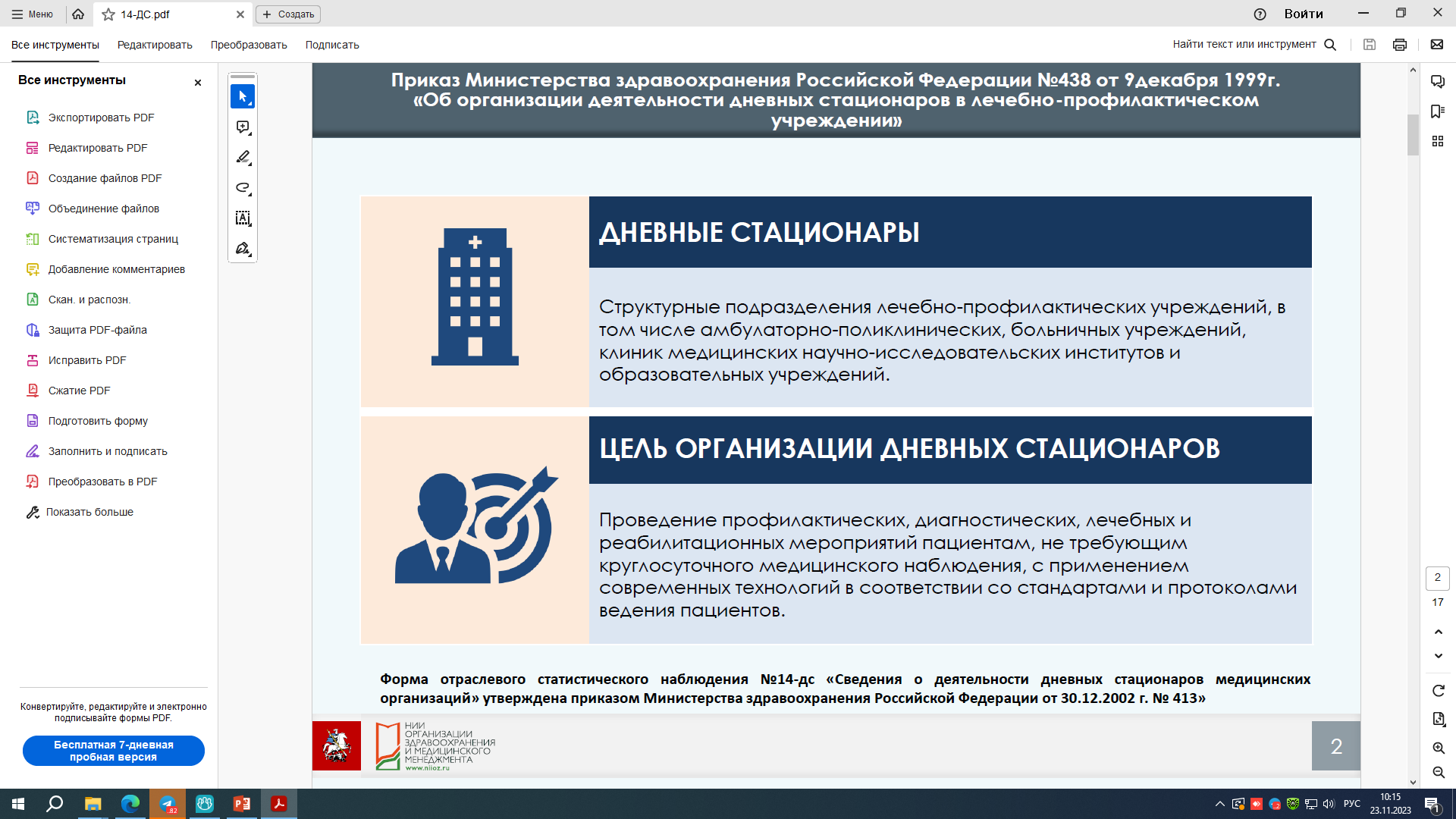 Приказ Министерства здравоохранения  Российской Федерации от 13 ноября 2003 г. № 548  «Об утверждении инструкции по заполнению отчетной формы по дневным стационарам».
Отчетная форма № 14-дс «Сведения о деятельности дневных стационаров лечебно-профилактического учреждения» заполняется всеми лечебно-профилактическими учреждениями, на базе которых в соответствии с приказом руководителя учреждения организованы дневные стационары.
	Отчет составляется по состоянию за год в соответствии с бланком формы.
Источники информации при составлении формы №14-ДС:
Учетная форма № 007/у-02 «Листок ежедневного учета движения больных и коечного фонда стационара круглосуточного пребывания, дневного стационара при больничном учреждении».
Учетная форма № 016/у-02 «Сводная ведомость движения больных и коечного фонда по стационару, отделению или профилю коек стационара круглосуточного пребывания, дневного стационара при больничном учреждении».
Учетная форма № 007дс/у-02 «Листок ежедневного учета движения больных и коечного фонда дневного стационара при амбулаторно-поликлиническом учреждении, стационара на дому».
Учетная форма № 066/у-02 «Статистическая карта выбывшего из стационара круглосуточного пребывания, дневного стационара при больничном учреждении, дневного стационара при амбулаторно-поликлиническом учреждении, стационара на дому».
Таблица 1000 «Должности и физические лица дневных стационаров медицинской организации»
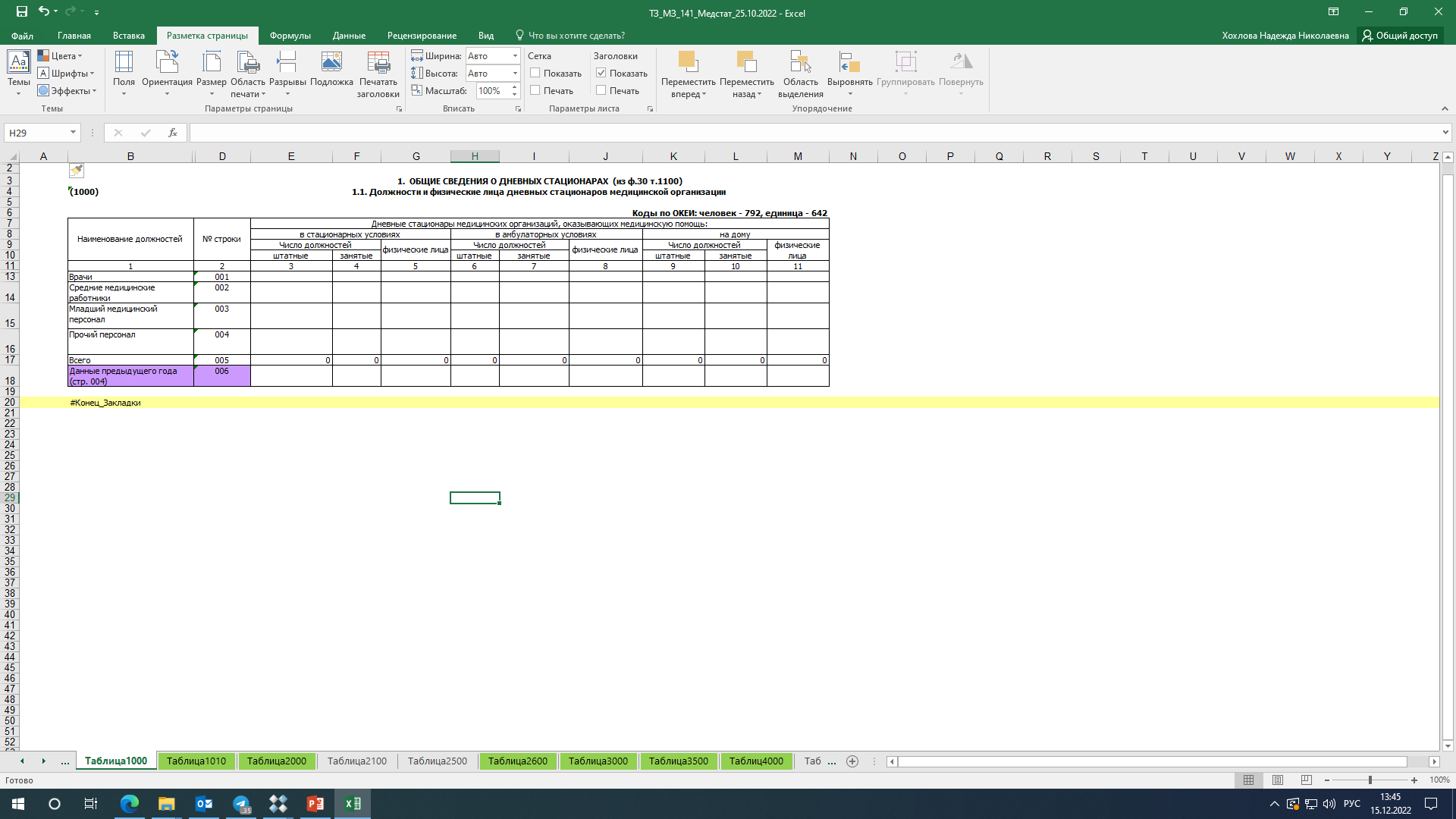 Таблица 1000 включает число штатных, занятых должностей и физических лиц по должностям и типам дневных стационаров. Сведения о штатных и занятых должностях показываются как целыми, так и дробными числами (0,25, 0,5 и 0,75 должности). Сведения о физических лицах заполняются целыми числами. 
В графах 5, 8 и 11 «Число физических лиц» показывают только основных работников, имеющих трудовую книжку в данной организации. Внешних совместителей в данные графы не включают, внутренних совместителей показывают как физические лица только один раз на основной занимаемой должности.
Правила округления при расчете штатной численности работников
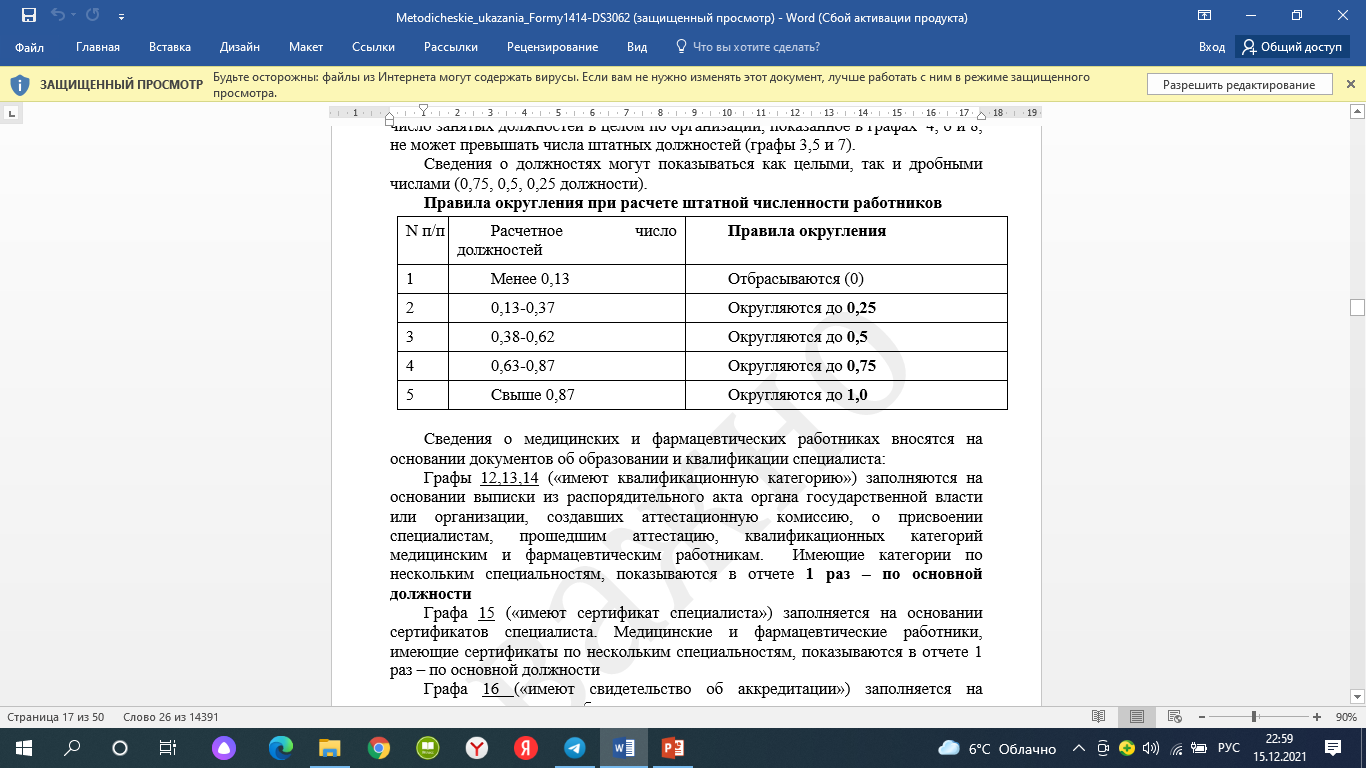 Таблица 1010
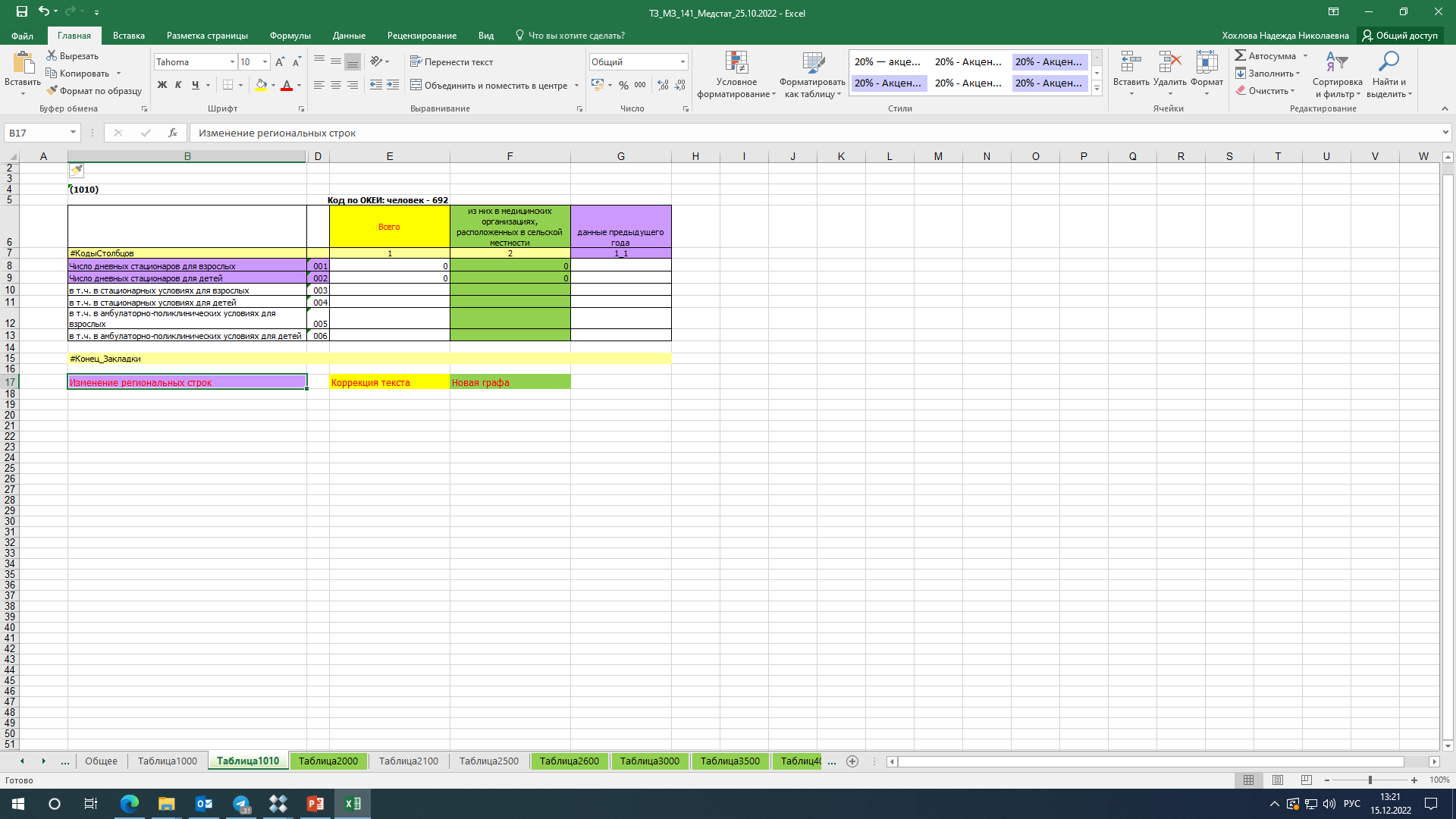 Межформенные контроли:
141.1010.1.01 = 30.1001.16.04        141.1010.2.01 = 30.1001.17.04
141.1010.3.01 = 30.1001.16_2.04    141.1010.4.01 = 30.1001.17_2.04
141.1010.5.01 = 30.1001.16_1.04    141.1010.6.01 = 30.1001.17_1.04
Таблица 2000 «Использование коек дневного стационара медицинской организации по профилям»
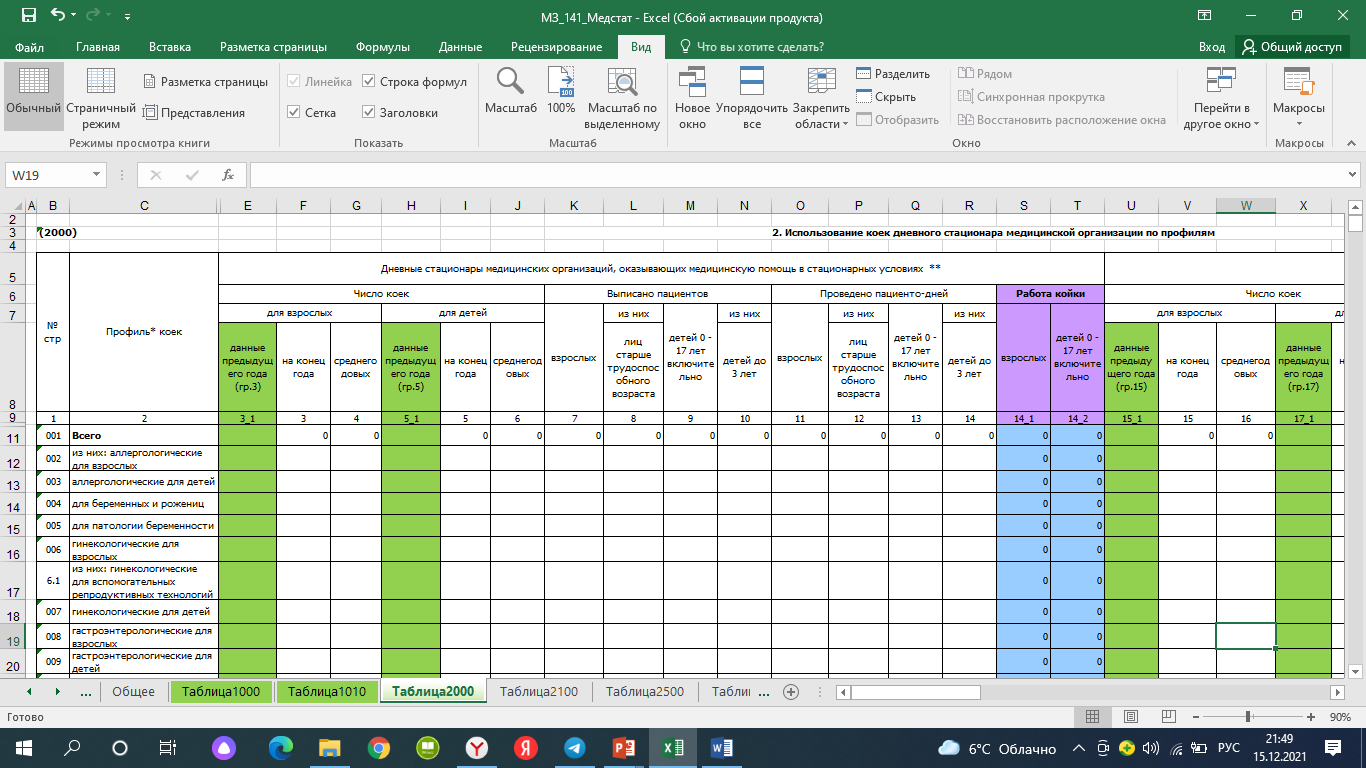 Таблица 2000 Продолжение
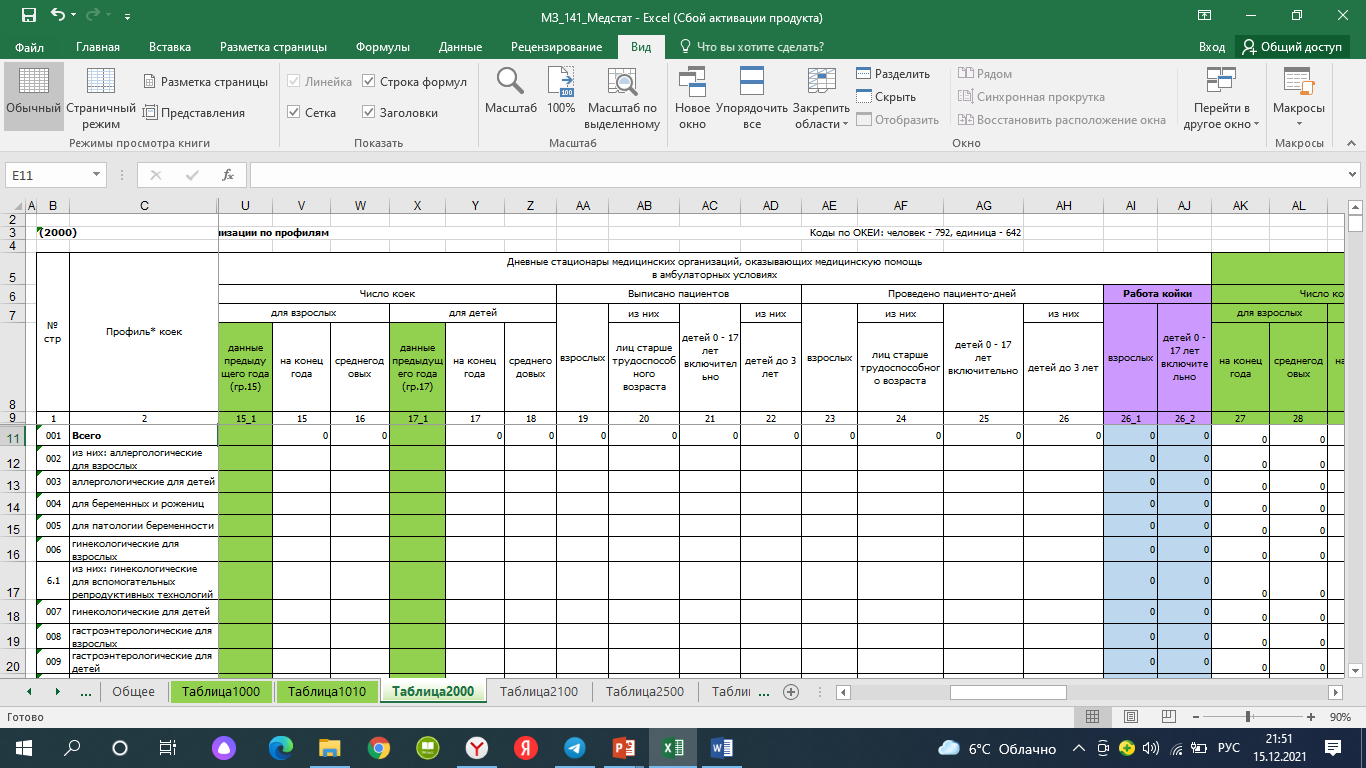 Таблица 2000 ИЗМЕНЕНИЯ
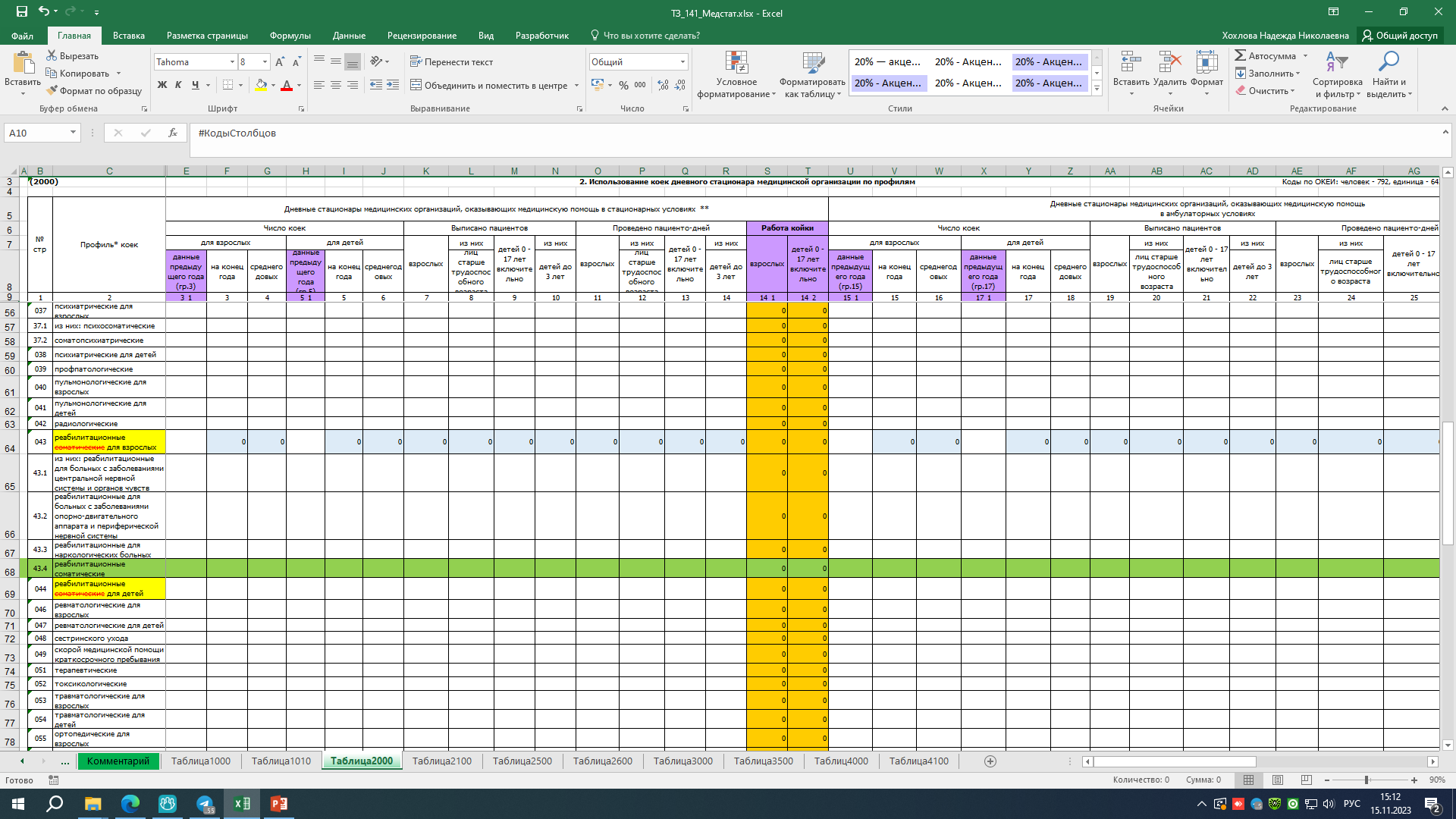 Таблица 2000 «Использование коек дневного стационара медицинской организации по профилям»
Число коек в дневном стационаре указывают в соответствии с приказом об организации данного структурного подразделения медицинской организации.
Число коек на конец года заполняется без учета сменности работы.
Число среднегодовых коек заполняется с учетом сменности работы.
Число среднегодовых коек указывается целыми числами.
День поступления и день выписки в дневном стационаре считать   за 2 дня лечения.
Не заполняются сведения по строке 49 «койки скорой медицинской помощи краткосрочного пребывания»  графам с 3 по 26.
Обратить внимание, чтобы на койках для детей не указывались сведения о пациентах старше трудоспособного возраста.
В дневных стационарах для детей не заполняются сведения о числе коек для взрослых.
В дневных стационарах для взрослых не показываются сведения о числе коек для детей.
Необходимо предоставить пояснение причин выписки детей, с мест профилей для взрослых и наоборот.
В дневных стационарах для взрослых не указываются данные о числе выписанных детей до 3 лет и проведенными ими пациенто-дней. Эти сведения заполняются на койках для детей.
В число проведенных пациенто-дней включаются сведения о пациенто-днях, проведенных умершими больными.
При показателе работы места менее 280 и более 350 дней представить пояснительную записку.
Пациентов, направленных из дневного стационара в круглосуточный стационар и наоборот считают выписанными и поступившими.

В дневных стационарах:
 - на койках для патологии беременности не заполняются сведения о пациентах старше трудоспособного возраста;
 - на гинекологических койках для вспомогательных репродуктивных технологий не указываются данные о детях (0-17 лет), детях до 3 лет, лицах старше трудоспособного возраста.
В строках 1-75 по графам 15-26 указываются сведения о числе коек, выписанных пациентах и проведенных ими пациенто-днях в дневных стационарах медицинских организаций, оказывающих помощь в амбулаторных условиях.
Таблица 2000 «Использование коек дневного стационара медицинской организации по профилям»
Не заполнять
Не заполнять
Не заполнять
Не заполнять
Не заполнять
Не заполнять
Не заполнять
Не заполнять
Не заполнять
Не заполнять
Не заполнять
Не заполнять
Не заполнять
Не заполнять
Не заполнять
Не заполнять
Не заполнять
Не заполнять
Не заполнять
Не заполнять
Не заполнять
Не заполнять
Не заполнять
Не заполнять
Не заполнять
Не заполнять
Таблица 2000 «Использование коек дневного стационара медицинской организации по профилям»
Не заполнять
Не заполнять
Не заполнять
Не заполнять
Не заполнять
Не заполнять
Не заполнять
Не заполнять
Не заполнять
Не заполнять
Не заполнять
Не заполнять
Не заполнять
Не заполнять
Не заполнять
Не заполнять
Не заполнять
Не заполнять
Не заполнять
Не заполнять
Не заполнять
Не заполнять
Не заполнять
Не заполнять
Не заполнять
Не заполнять
Пояснительная к форме 14-ДС т. 2000 
по значению показателя "работа койки"
Если данный показатель ниже значения 280 или выше 350, необходимо подробно написать  объективную причину низкой или очень высокой работы койки по каждому профилю.
(Краткое наименование учреждения): ____________________________________
Статистик, подготовивший отчет: (ФИО, контактный телефон, эл. почта)
Показатель "работа койки" рассчитывается как:  "проведено больными койко-дней"/"среднегодовые койки"
Подпись  руководителя ___________________  ФИО
Таблица 2500
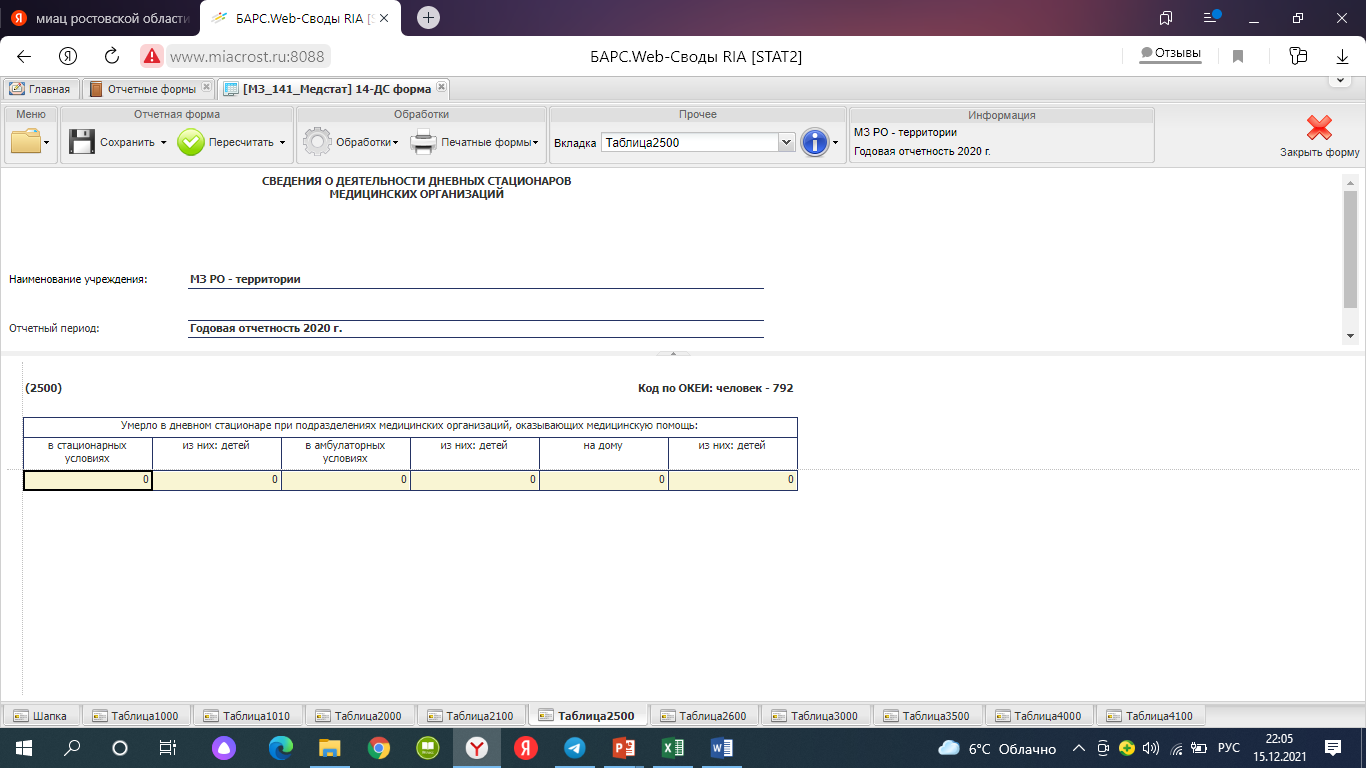 По каждому умершему в дневном стационаре медицинской организации, оказывающей помощь в стационарных и амбулаторных условиях следует предоставить пояснительную записку.
Внутриформенные контроли (продолжение):

Число умерших (взрослых и детей) в дневном стационаре медицинских организаций, оказывающих помощь в стационарных условиях.
т. 2500 стр.1 гр. 1 = т. 3000 стр.1 гр. 6 + т. 3500 стр. 1 гр. 6

Число умерших детей в дневном стационаре медицинских организаций, оказывающих помощь в стационарных условиях.
т. 2500 стр. 2 гр. 1 = т. 3500 стр. 1 гр. 6 

Число умерших (взрослых и детей) в дневном стационаре медицинских организаций, оказывающих помощь в амбулаторных условиях.
т. 2500 стр. 3 гр. 1 = т. 3000 стр. 1 гр. 9+ т. 3500 стр. 1 гр. 9 

Число умерших детей в дневном стационаре медицинских организаций, оказывающих помощь в амбулаторных условиях.
т. 2500 стр. 4 гр. 1 = т. 3500 стр. 1 гр. 9
Таблица 2600
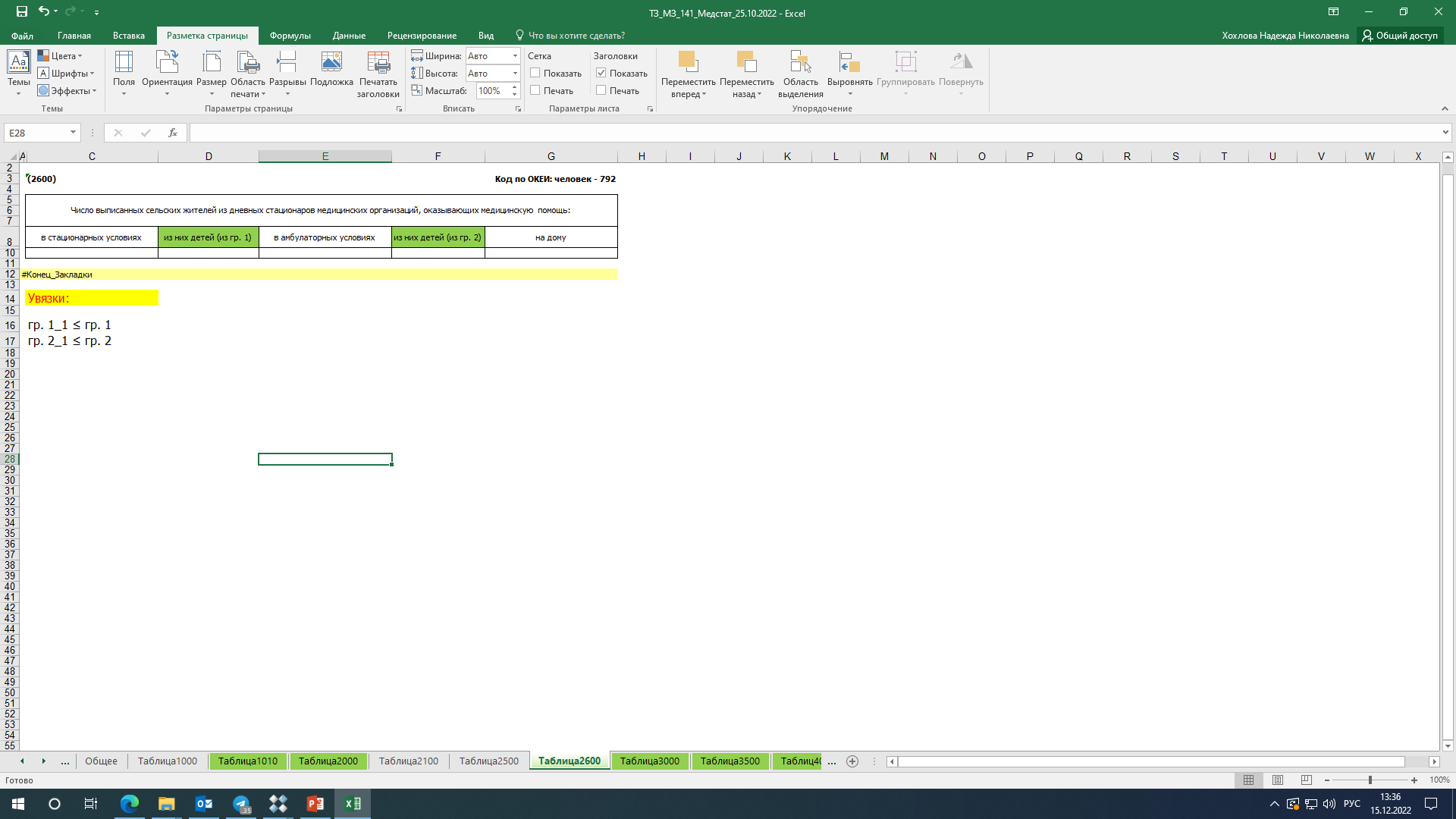 Включаются сведения о числе выписанных сельских жителей, проживающих в сельских поселениях сельских муниципальных образований, а также в сельских населенных пунктах, входящих в состав городских поселений или городских округов.
Таблица 3000 «Дневные стационары для взрослых»
В таблице показывают движение пациентов взрослых в дневных стационарах для взрослых по классам МКБ-10, сроки и исходы лечения. 

В строку 1 “Всего” не включают сведения строки 20  -  «Кроме  того  факторы,  влияющие на состояние здоровья населения и обращения в учреждения здравоохранения» и строки 21 «COVID-19».
В строке 21 указываются сведения о пациентах с коронавирусной инфекцией (COVID-19):
 U07.1 Коронавирусная инфекция COVID-19 (вирус идентифицирован);
U07.2 Коронавирусная инфекция COVID-19 (вирус не идентифицирован).

При заполнении строки 20 «Кроме того: факторы, влияющие на состояние здоровья и обращения в учреждения здравоохранения» (Z00-Z99) следует предоставить пояснительную записку с указанием причин лечения взрослых в дневных стационарах по данному классу болезней.
Таблица 3500 «Дневные стационары для детей»
В строку 1 “Всего” не включают сведения строки 21  -  «Кроме  того  факторы,  влияющие на состояние здоровья населения и обращения в учреждения здравоохранения» и строки 22 «COVID-19».

	В строке 22 указываются сведения о пациентах с коронавирусной инфекцией (COVID-19):
 U07.1 Коронавирусная инфекция COVID-19 (вирус идентифицирован);
U07.2 Коронавирусная инфекция COVID-19 (вирус не идентифицирован).

	При заполнении строки 21 «Кроме того: факторы, влияющие на состояние здоровья и обращения в учреждения здравоохранения» (Z00-Z99) следует предоставить пояснительную записку с указанием причин лечения детей в дневных стационарах по данному классу болезней.
Внутриформенные контроли:
Число выписанных взрослых из дневных стационаров.
т. 3000 стр. 1 гр. 4 + т. 3000 стр. 20 гр. 4 + т. 3000 стр. 21 гр. 4 = т. 2000 стр. 1 гр. 7  
Число выписанных детей (0-17 лет) из дневных стационаров.
т. 3500 стр. 1 гр. 4 + т. 3500 стр. 21 гр. 4 + т. 3500 стр. 22 гр. 4 = т. 2000 стр. 1 гр. 9 
Число выписанных взрослых из дневных стационаров.
т. 3000 стр. 1 гр. 7 + т. 3000 стр. 20 гр. 7 + т. 3000 стр. 21 гр. 7 = т. 2000 стр. 1 гр. 19. 
Число выписанных детей (0-17 лет) из дневных стационаров.
т. 3500 стр. 1 гр. 7 + т. 3500 стр. 21 гр. 7 + т. 3500 стр. 22 гр. 7 = т. 2000 стр. 1 гр. 21.
Таблица 4000
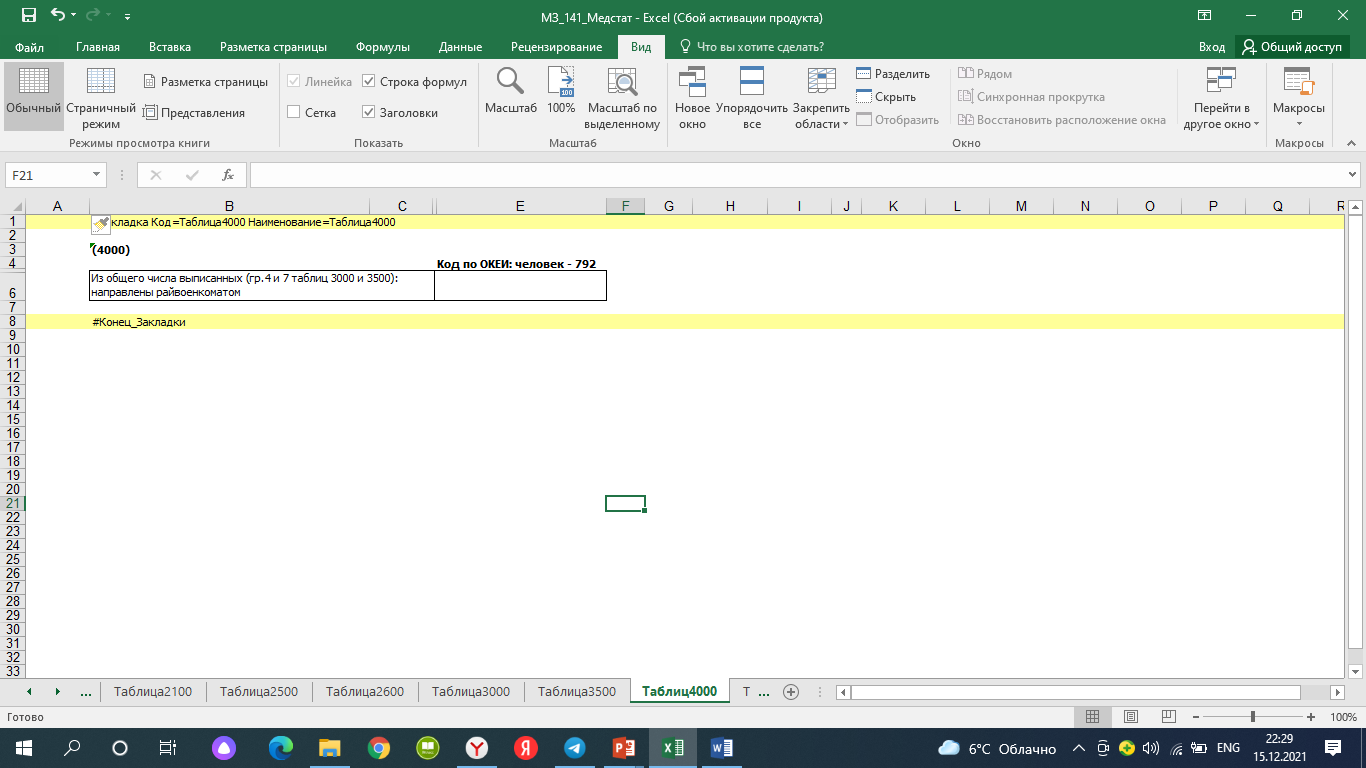 Таблица 4100
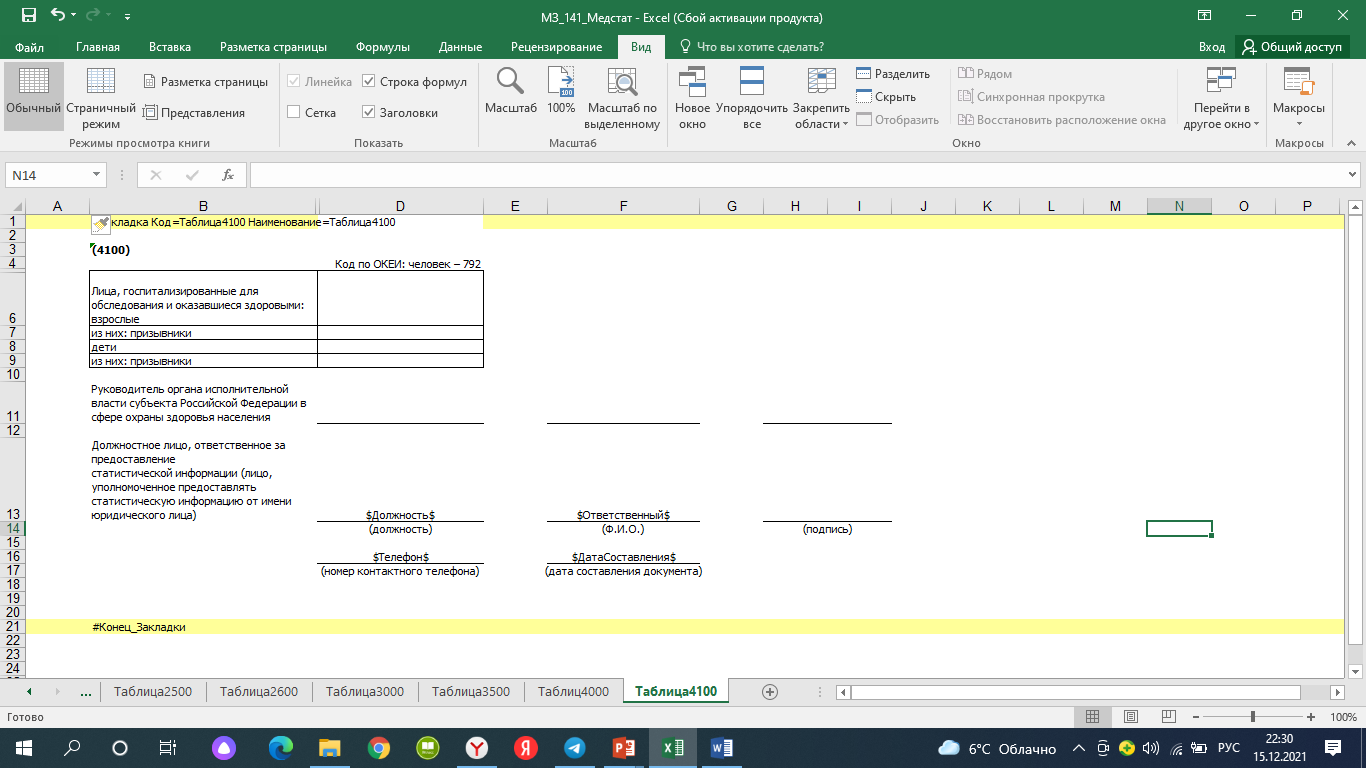 Число призывников из числа лиц, госпитализированных для обследования и оказавшихся здоровыми - выделяются из строки 20 (взрослые) таблицы 3000 и из строки 21 (дети) таблицы 3500.
Благодарю за внимание!

Надежда Николаевна Хохлова 
т. 306-50-71